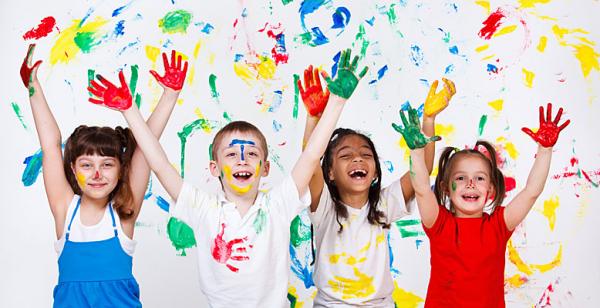 Escuela Normal de Educación Preescolar 
Licenciatura en educación preescolar
Ciclo Escolar 2020 – 2021 
Sexto Semestre Sección A





Curso: Artes Visuales 
Maestra: Silvia Erika Sagahón Solís




Alumna: Argelia Azucena Esquivel Castillo 
Numero de lista: 3


Saltillo Coahuila, A 8 de junio del 2021
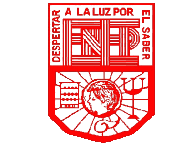 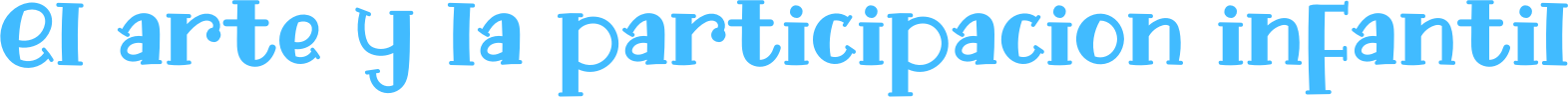 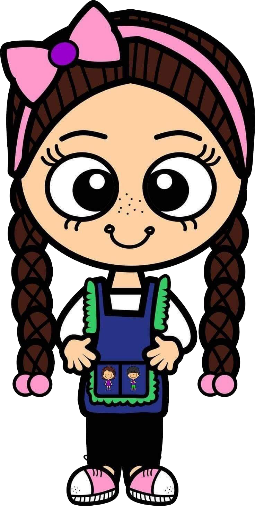 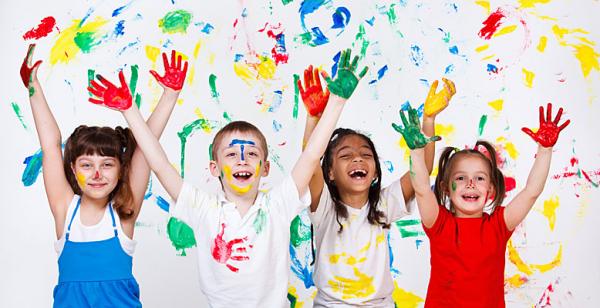 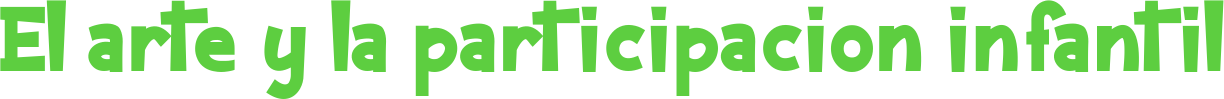 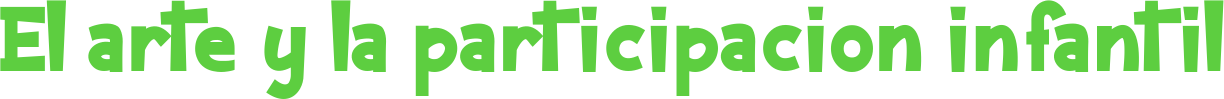 El trabajo artístico es la creación de una experiencia imaginativa esta a su vez reside en el poder que tienen los niños para crear mundos posibles y permitirles que se expresen libremente creando su propio misterio.
Uno de los aportes de Piaget es que el desarrollo no es una copia de la realidad externa
Participación infantil
El juego: la creación de un paracosmos
¿Por qué el arte? El poder de la imaginación, la creatividad y el placer estético del ser humano
La participación activa es muy importante en el desarrollo de los niños pues favorece la solución de problemas
El juego brinda al niño una nueva forma de deseo y esto le ayuda a desarrollar su capacidad de adaptación al medio que lo rodea, le permite algo que en otras situaciones le cuesta mucho
el títere se carga de los poderes emocionales e inconscientes más profundos, y se transforma en el objeto donde se inscribe la historia que se ignora para luego leerla.
La asimilación asigna significados a lo que se percibe y se transforman los objetos a través de la incorporación de estos mismos significados.
Un niño resulta ser mas competente cuando es capaz de definir la tarea, establecer objetivos y responder a las necesidade de esta tarea en sus propios términos.
Desde el punto de vista ontogenético, el desarrollo de los niños depende, en gran medida, de su capacidad para integrar sus necesidades, sus estrategias y su interpretación con las de las personas más significativas de su entorno
Según determinadas lucubraciones mentales, más o menos conscientes, hacen posible las más diversas y complejas combinaciones, conexiones y relaciones que el sujeto puede establecer entre diferentes elementos de la experiencia